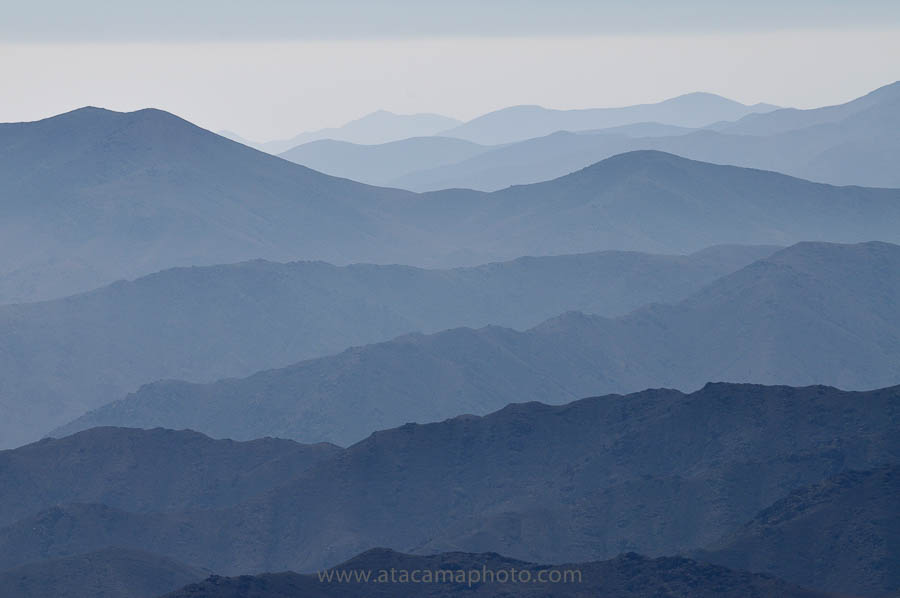 A LIFE THAT
MATTERS
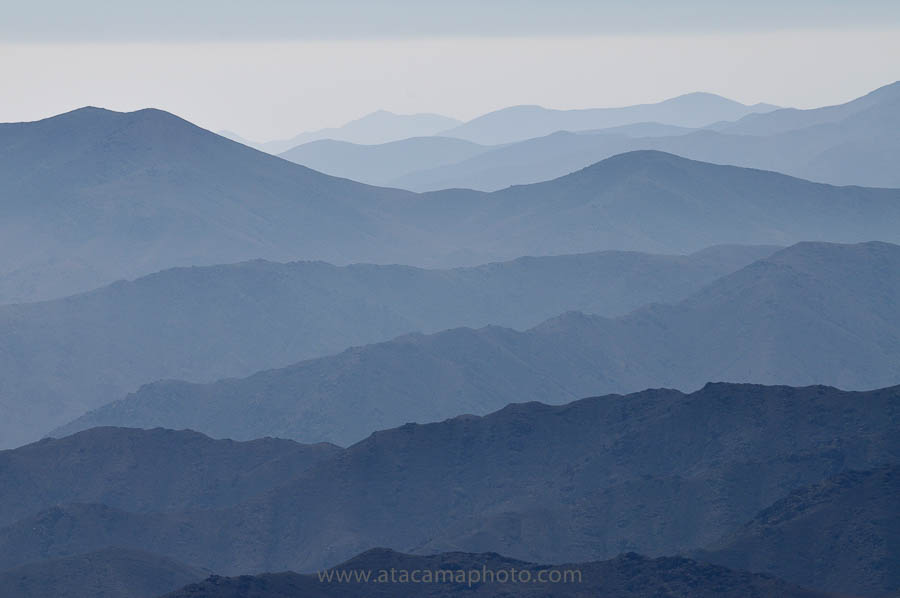 THE BIG QUESTION
Ecclesiastes 1
3  What does man gain by all the toil
	at which he toils under the sun?
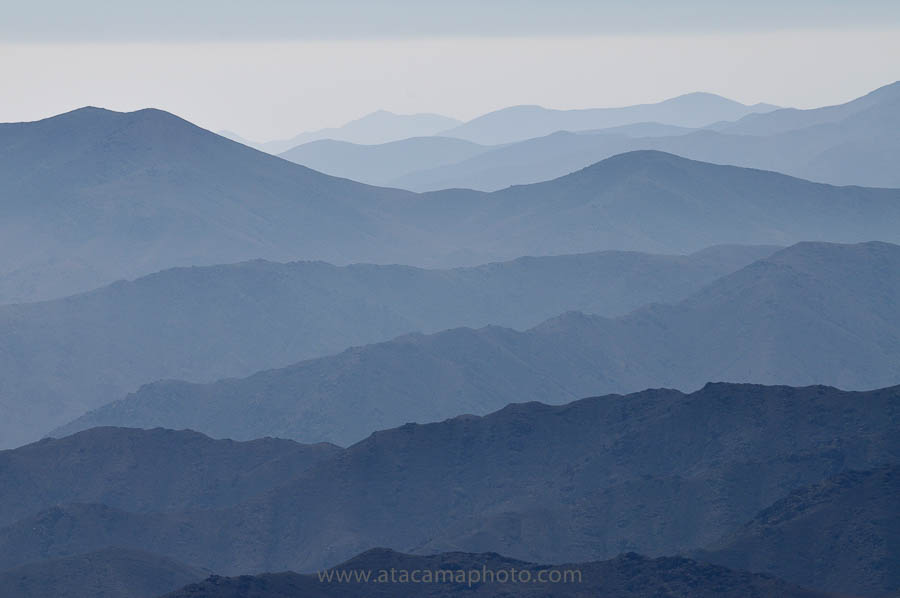 THE ANSWER
Ecclesiastes 1
2  Vanity of vanities, says the Preacher,
	vanity of vanities! All is vanity.
Ecclesiastes 1
17  And I applied my heart to know wisdom and to know madness and folly. I perceived that this also is but a striving after wind.
18  For in much wisdom is much vexation,
	and he who increases knowledge increases 			sorrow.
Ecclesiastes 2
1  I said in my heart, “Come now, I will test you with pleasure; enjoy yourself.” But behold, this also was vanity.
Ecclesiastes 2
11  Then I considered all that my hands had done and the toil I had expended in doing it, and behold, all was vanity and a striving after wind, and there was nothing to be gained under the sun.
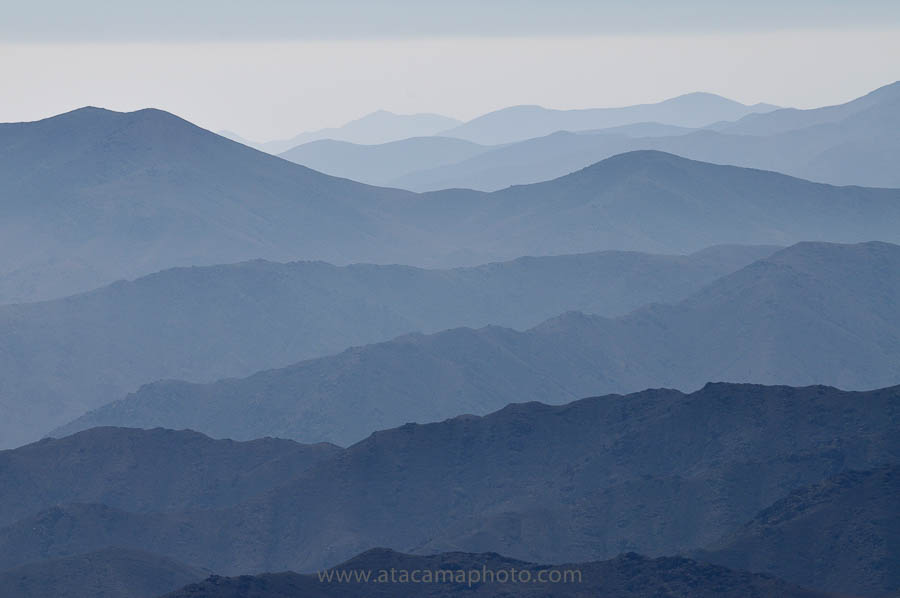 THREE REALITIES
Ecclesiastes 1
11 There is no remembrance of former things, nor will there be any remembrance of later things yet to be among those who come after.
Ecclesiastes 8
14 There is a vanity that takes place on earth, that there are righteous people to whom it happens according to the deeds of the wicked, and there are wicked people to whom it happens according to the righteous. I said that this also is vanity.
Ecclesiastes 2
14 The wise person has his eyes in his head, but the fool walks in darkness. And yet I perceived that the same event happens to all of them. 15 Then I said in my heart, “What happens to the fool will happen to me also. Why then have I been so very wise?” And I said that this also is vanity.
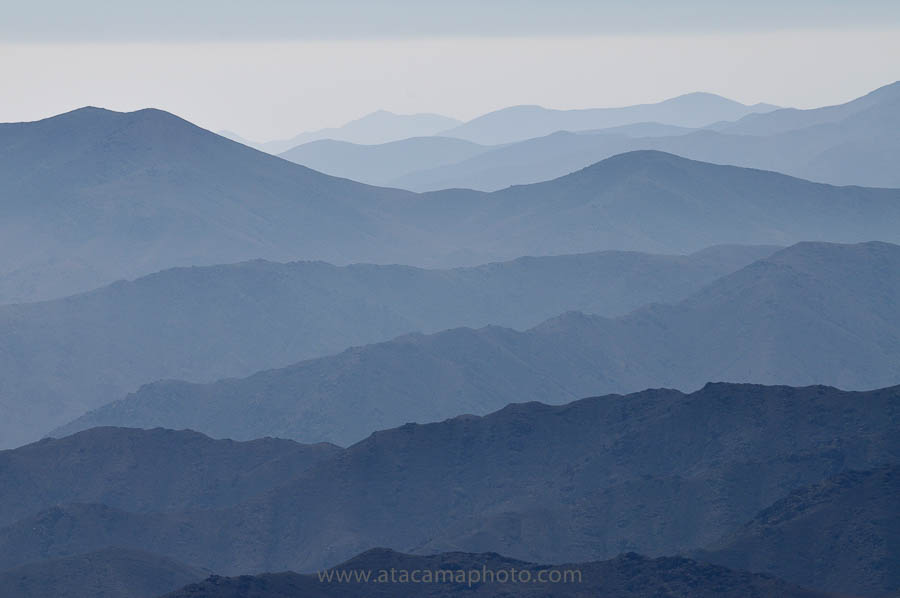 THE PROPER RESPONSE
Ecclesiastes 9
24 Whatever your hand finds to do, do it with your might, for there is no work or thought or knowledge or wisdom in Sheol, to which you are going.
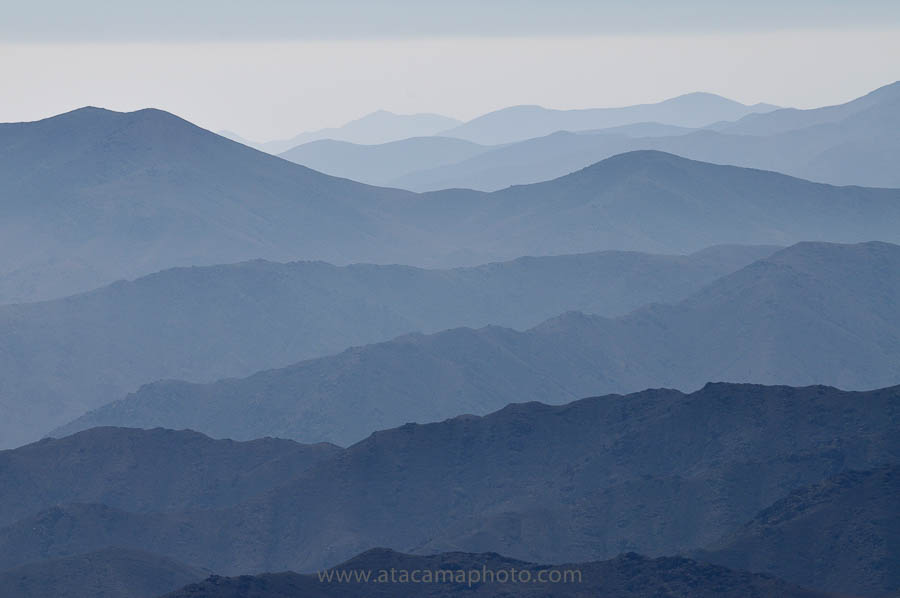 THE MEANING OF LIFE
Ecclesiastes 12
24 The end of the matter; all has been heard. Fear God and keep his commandments, for this is the whole duty of man. For God will bring every deed into judgment, with every secret thing, whether good or evil.
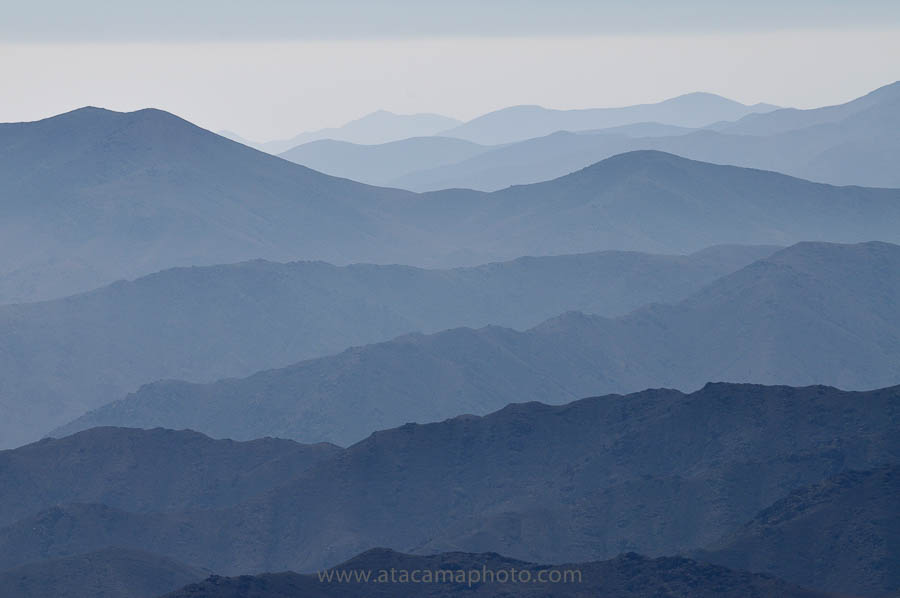 Therefore, my beloved brothers, be steadfast, immovable, always abounding in the work of the Lord, knowing that in the Lord your labor is not in vain.
1 Cor 15:58